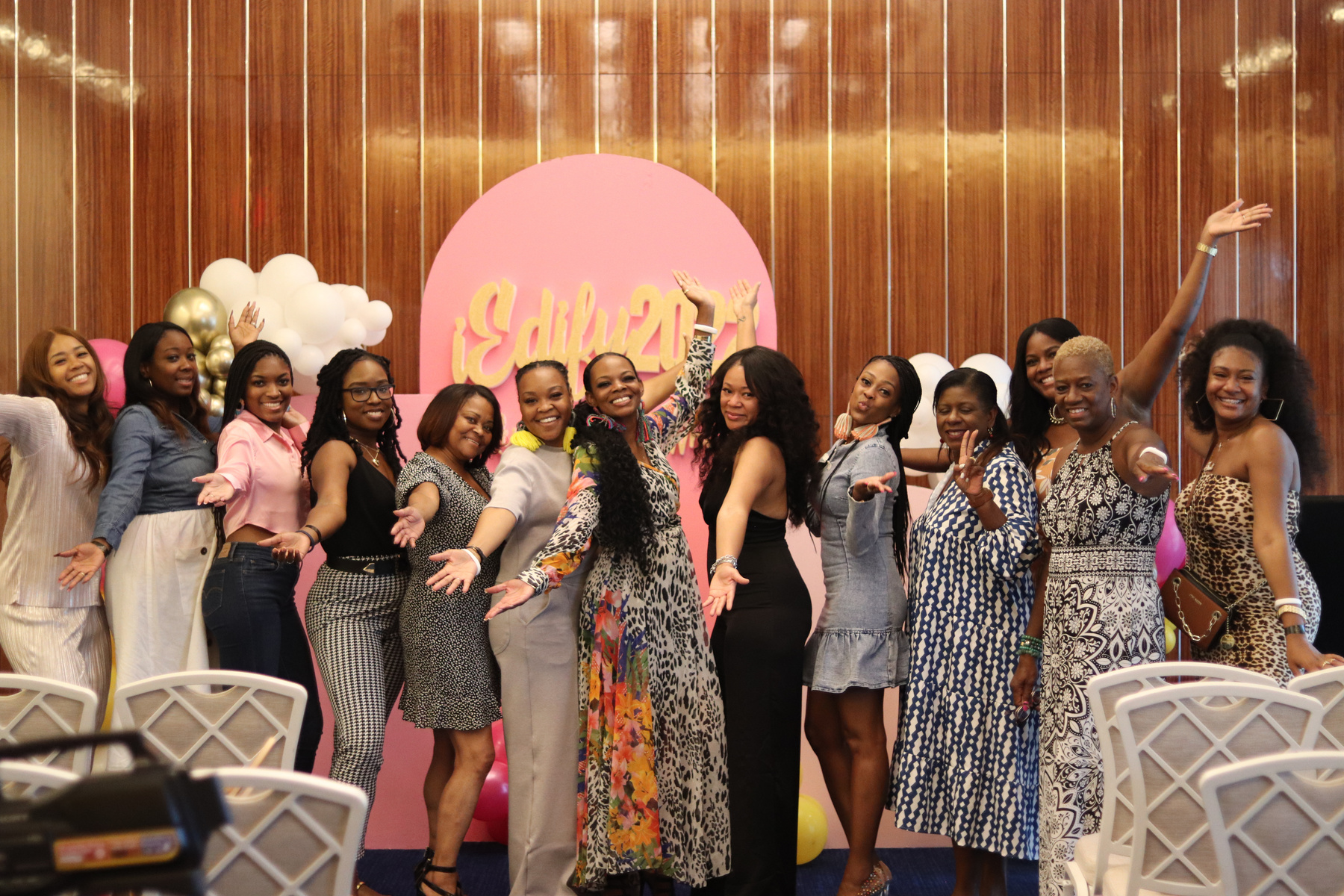 iEdify Womens Summit
PARTNERSHIP DECK
2023
AN EDIFIED WOMAN CAN DO ANYTHING!
WHO WE ARE..
AND WHY ARE..
iEdify Womens Summit is an annual 3-Day Conference for women who desire growth and transformation through practical teaching, genuine sisterhood (community) and a good time that gives them a moment to escape from the high demands of life and produce momentum in every area of their lives!
​
  

.
​ To help women transform their lives from the inside out and thrive in their God given purpose.
IEDIFY 5 THRIVING POINTS
OUR FOUNDATIONAL PRINCIPLES
Thriving 
Mentally
Thriving 
Physically
Thriving Financially
Thriving 
Relationally
Thriving 
Spiritually
Testimonials
"The IEdify 2018 and 2019 conference was absolutely amazing! It was so awesome to be surrounded by God fearing like-minded women who truly want healing and empowerment for other women. At the conference I was able to self-reflect and have real conversations, sharing my life experiences. I felt understood and supported! I cannot wait for the next conference!"
-Stacy G.
"A Safe Place - iEdify was truly a time of inspiration and sisterhood.  I enjoyed the opportunity to share and encourage other women.  Honestly, I was apprehensive about even speaking to other sisters due to my own insecurities and walls before.  But, I thank God for this conference. It encouraged me to: be open for once, to realize that I am not perfect but loved by someone who is, and seek to build up other sisters who may be thinking the exact same why that I have thought about myself for years.  I would definitely attend again and bring a friend." 
~Cami
"Attending iEdify events the past two years has been such an awakening experience. I had the opportunity to connect with women who are game changers. It’s a safe haven to gather together with dynamic women and I get to take away love, business advice and encouragement. I have learned the true meaning of edification."
-B. Genel
"Life changing."
-anonymous
40
25k-45k
11.1%
65k -100k+
13%
DEMOGRAPHICS
30
Household Annual income
Age Group
20
10
0
18-25
25-35
40+
45k -65k
75.9%
Combined Social Media  Following
iEdify Women Summit
Email List
OUR SOCIAL PRESENCE
15k+
500
Average attendance 60 attendees
iEdify Women
We are iEdify
SPONSORS
Thank You for being here!
I LOOK FORWARD TO PARTNERING WITH YOU TO CHANGE LIVES!
CLICK HERE TO PARTNER TODAY
or visit www.iamzaneeka.com/partner
Zaneeka Hill
Email: iedify@outlook.com
Host and Founder